SVET LASEROV
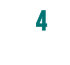 Laserová aplikácia: Uchovávanie dát
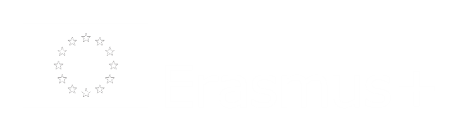 1
UCHOVÁVANIE DÁT
Laser má vysokú priestorovú koherenciu a môže sa tak použiť na prístup k veľmi malým oblastiam v záznamovom médiu, čo umožňuje uchovávanie údajov s veľmi vysokou hustotou.
2
UCHOVÁVANIE DÁT
Laser sa aplikuje na optické ukladanie dát napr. v kompaktných diskoch (CD), DVD diskoch, Blu-raydiskoch a magnetoptických diskoch
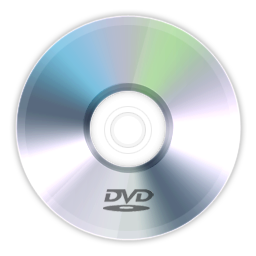 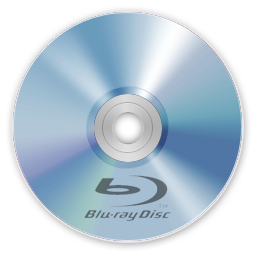 3
UCHOVÁVANIE DÁT
CD vs DVD vs Blu-ray Disk
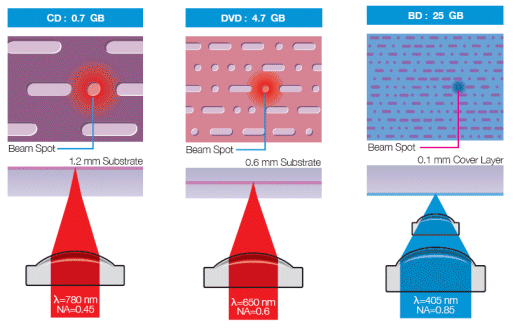 4
UCHOVÁVANIE DÁT
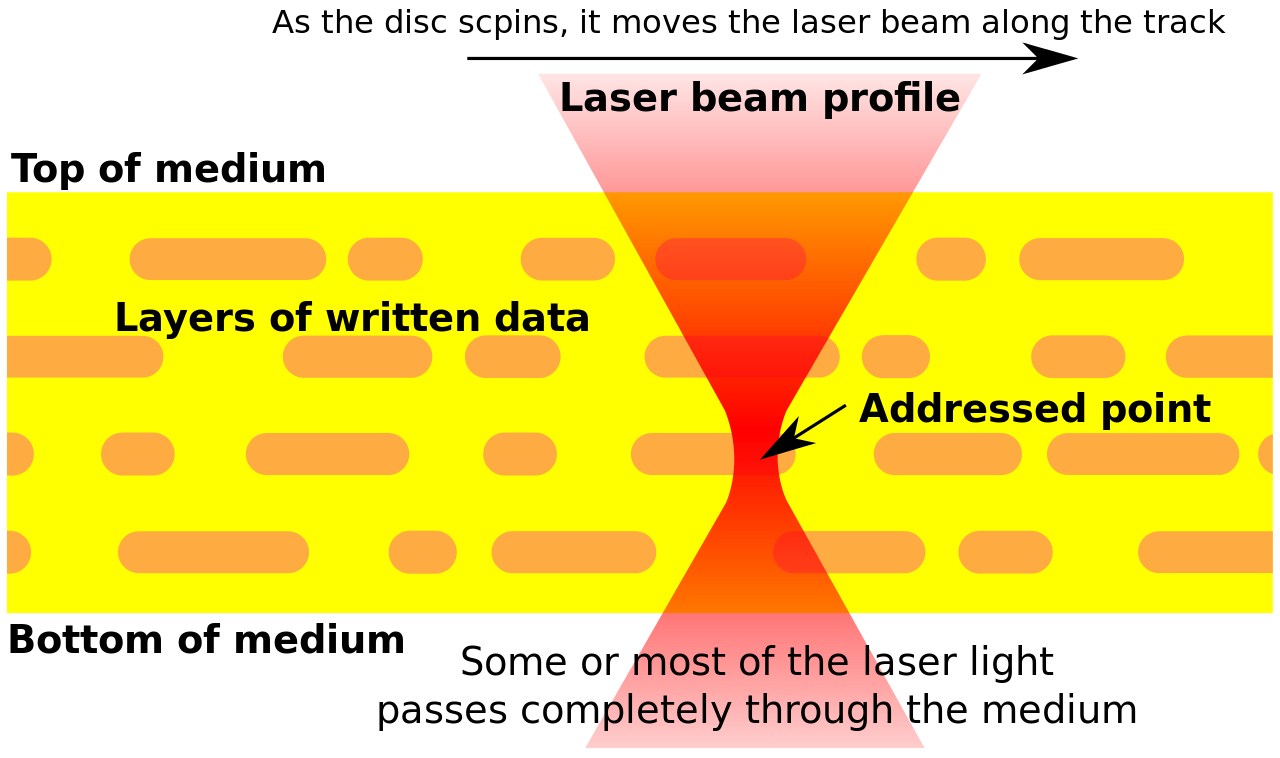 5
UCHOVÁVANIE DÁT
Ďalším prípadom je holografia, kde môže byť dôležitá aj časová súdržnosť.
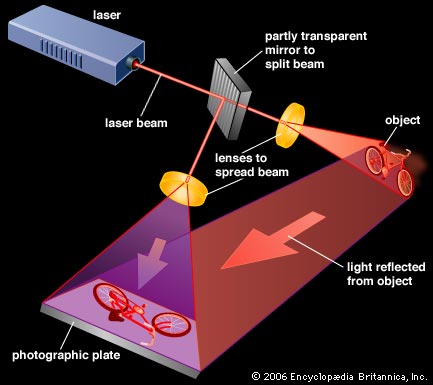 6
?
VÝBORNE!
Teraz môžete prejsť na ďalšiu tému...

 KOMUNIKÁCIA!
7